Гендер і ринок праці
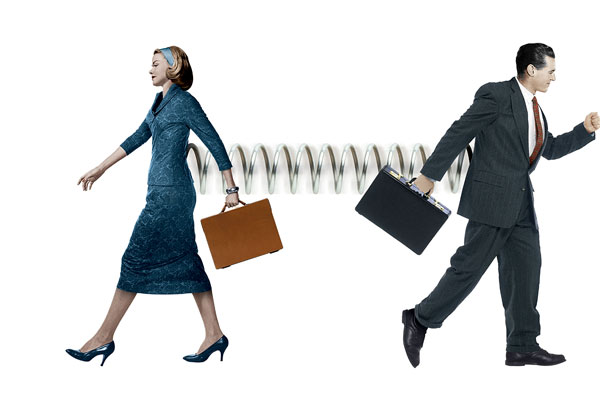 Лекція 8
План
1. Види гендерної сегрегації на ринку праці.
2. Різниця в оплаті праці жінок та чоловіків.
3. Домашня робота.
Рекомендована література:
Близнюк В. Гендерні відносини в економічній сфері. Основи теорії гендеру: Навчальний посібник. Київ : “К.І.С.”, 2004. С.327-353.
 Кіммел М. Гендероване місце роботи. Гендероване суспільство. Київ : Сфера, 2003. С.265-310.
 Марценюк Т.О. Кращі практики забезпечення гендерної рівності на роботі : міжнародний досвід і Україна. Я : гендерний журнал. 2014. № 2. С.16-21. URL : https://ua.boell.org/sites/default/files/gendernyi-zhurnal-ya-36-2014.pdf.
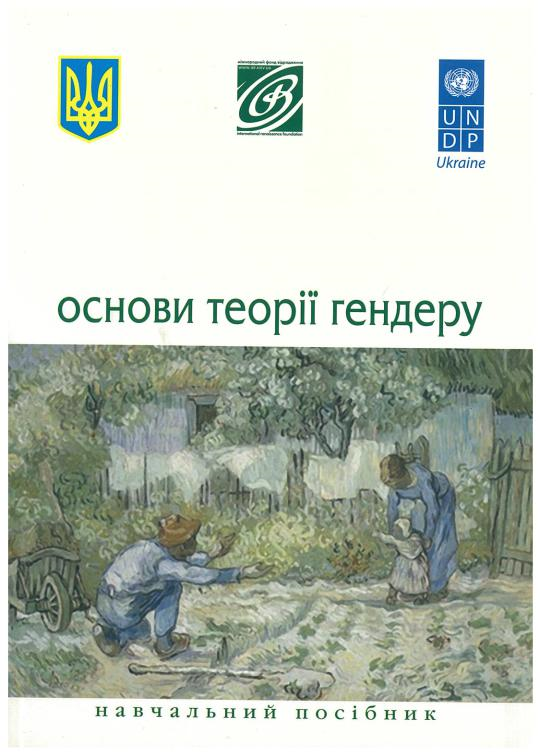 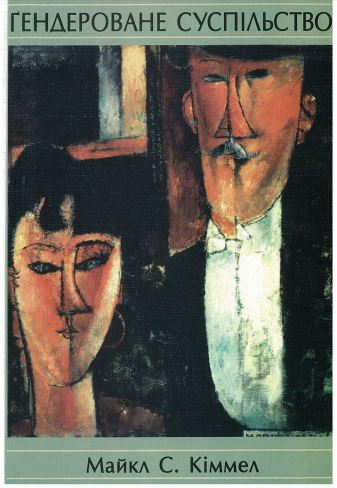 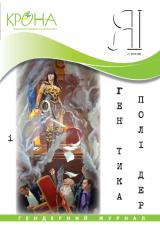 Гендерна сегрегація -  вираз тенденції стійкого розподілу чоловіків і жінок між різними сферами трудової діяльності. 
Нерівномірне розподілення чоловіків і жінок у економіці, через що в окремих професіях чи окремих економічних галузях переважають чоловіки або жінки.
«Гендерна сегрегація»
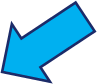 «Горизонтальна»
«Вертикальна»
(нерівномірне розподілення жінок і чоловіків у різних професіях)
(це нерівномірне розподілення чоловіків і жінок у середині                                                                                     однієї професії)
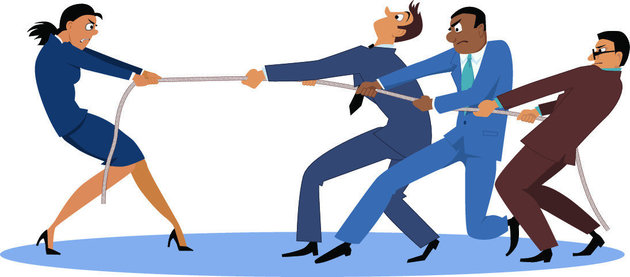 Приклад горизонтальної гендерної професійної сегрегації – “скляні стіни”.
“Скляні стіни” – горизонтальна гендерна сегрегація праці, коли жінки мають менший доступ до професії і видів діяльності, які забезпечують надалі значне вертикальне кар’єрне зростання.
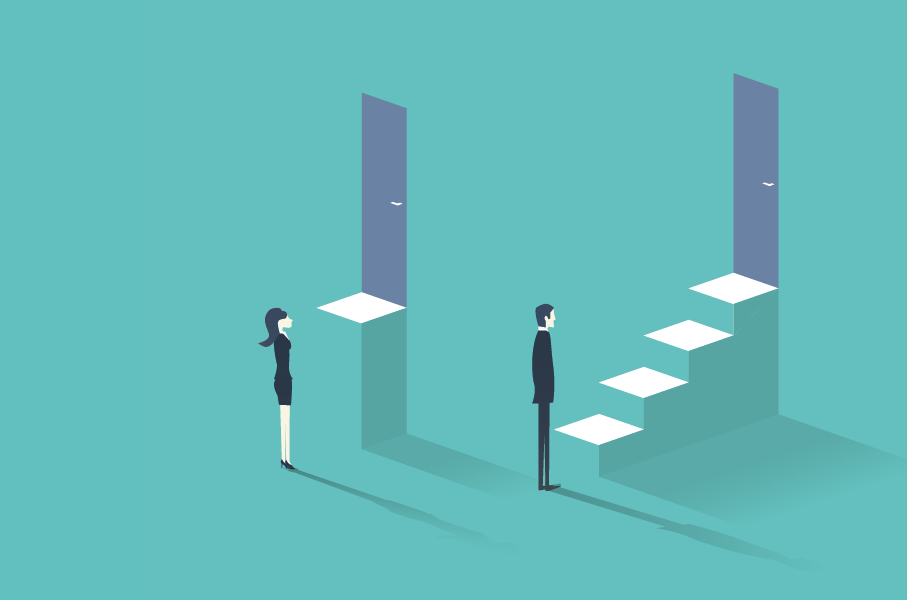 Данні свідчать, що:
В Україні вже не одне десятиліття
спостерігаються такі тенденції, як висока концентрація жінок серед зайнятих у
галузях невиробничої сфери, у легкій, харчовій, медичній промисловості
(найбільша концентрація жінок спостерігається в сфері обслуговування); велика частка жінок-робітниць працюють на роботах, які не
вимагають високої кваліфікації.
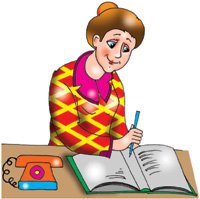 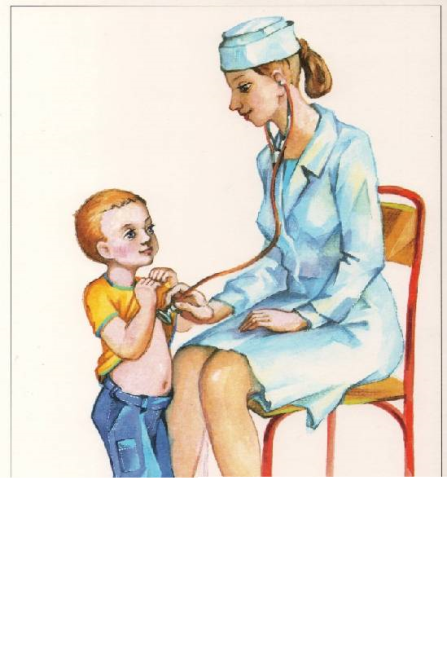 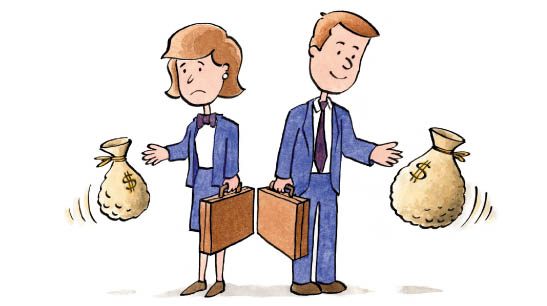 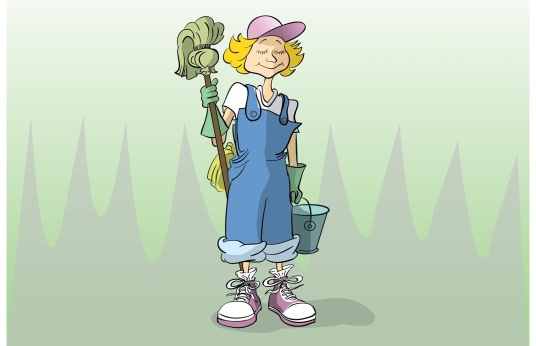 Форми вертикальної сегрегації
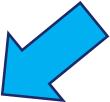 «Липка підлога»
це - бар’єри, які утримують жінок на низькооплачуваних і мало престижних роботах. Це, наприклад, няні, прибиральниці.
«Скляна стеля» 
це - набір бар’єрів, які сформувалися на основі індивідуальних та суспільних упереджень та які заважають жінкам просуватись кар’єрною драбиною в межах своєї установи.
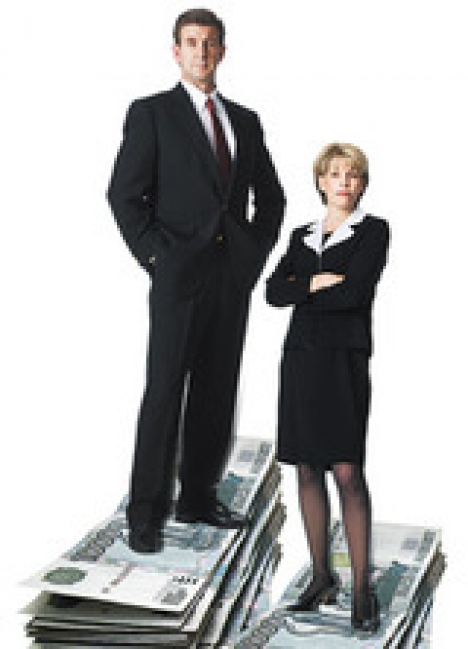 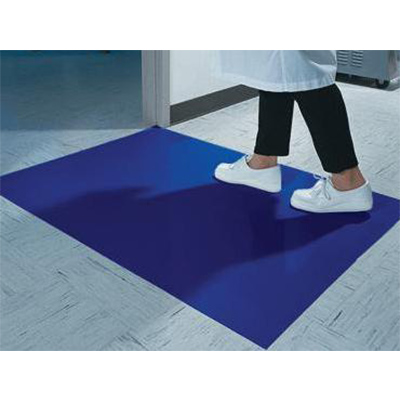 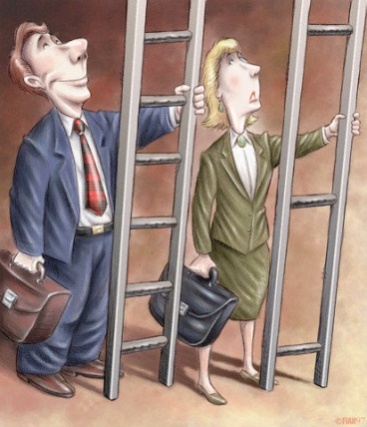 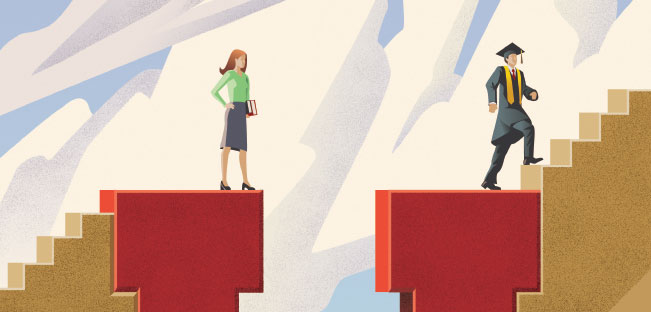 “Скляна стеля та скляні стіни”
Селекція відбувається на етапі вибору сфери діяльності або при виборі професійної освіти
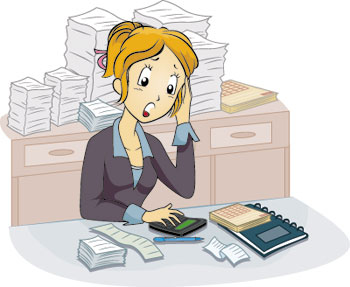 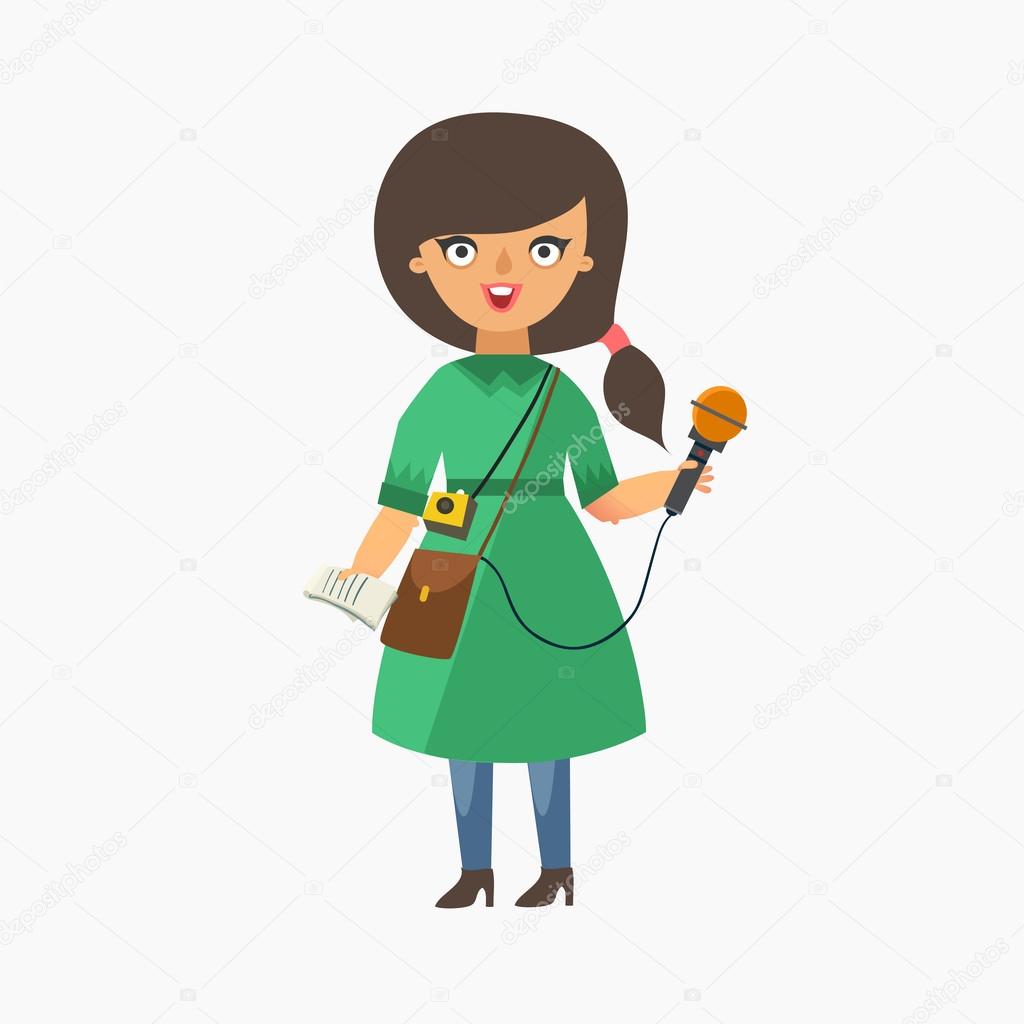 Механізми формування вертикальної сегрегації
Перешкоди в кар’єрному просуванні жінок – “скляна стеля”, “скляна стеля” + “липка підлога”
Відмінності в побудові кар’єри у жінок та чоловіків
Дискримінація жінок при прийнятті на роботу
Гендерна професійна сегрегація чоловіків
Різний освітній рівень чоловіків і жінок
Менша мотивація до здобуття вищої освіти у чоловіків
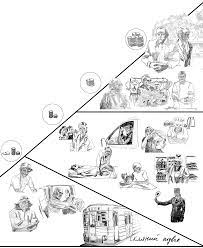 “Скляний підвал”
Сегреговане за статтю середовище виключно для чоловіків.
Існування небезпечних і ризикованих професій, якими зайняті переважно чоловіки, за які вони зазвичай отримують більший заробіток.
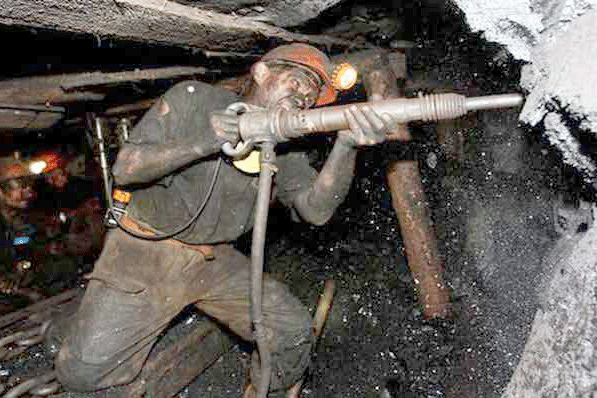 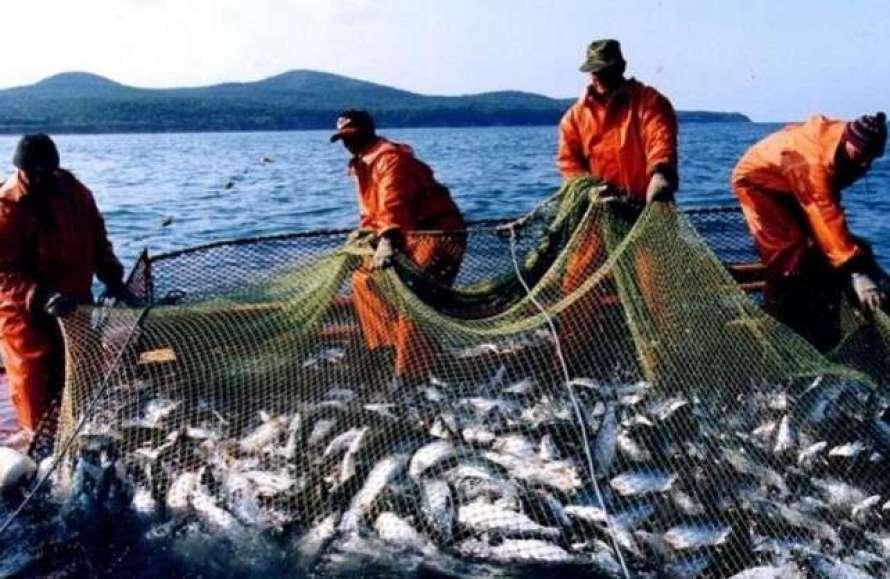 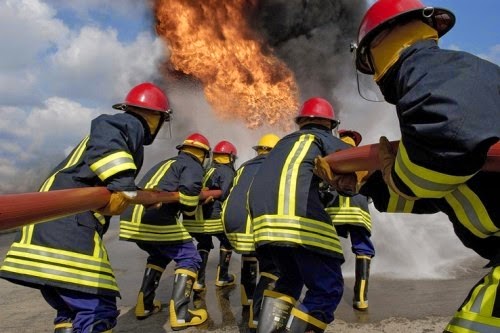 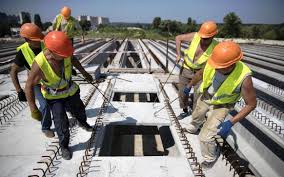 Сфери діяльності, в яких переважають чоловіки
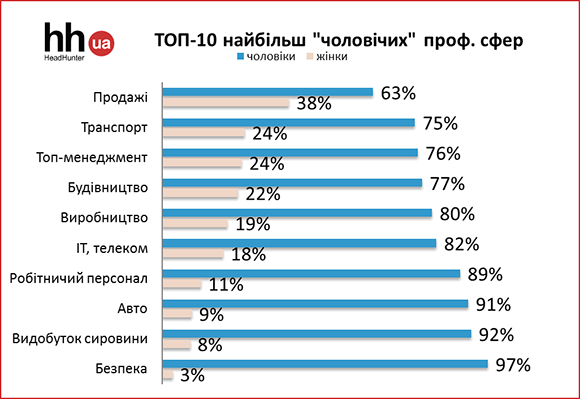 Американський соціолог Майкл Кіммел зазначає:«Професії, які опановують чоловіки, є ризикованими, і ступінь їхньої небезпечності виправдано підсилюються ідеологією маскулінності, яка вимагає, щоб чоловіки зберігали непохитність і витривалість перед загрозою небезпеки»
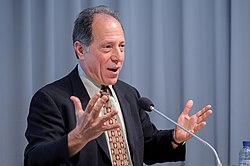 Політика передоручення шкідливої праці чоловікам
Погіршення здоров’я чоловіків, високий рівень травматизму
“Плата за підтримку привілеїв”
Плата за привілеї – це така ситуація, коли якість і тривалість життя гендерної групи, яка має більший доступ до ресурсів, суттєво понижують обставини, що є частиною виконання ними гендерної ролі.
Політика десегрегації – це політика, спрямована на зменшення чи ліквідацію сегрегації
Політика компенсаційних дій
Більш рівномірний розподіл частки оплачуваної та неоплачуваної роботи
Заходи, які будуть допомагати чоловікам і жінкам узгоджувати трудову діяльність із роботою в домогосподарстві та із сімейними обов’язками
Різниця в оплаті праці між чоловіками і жінками
Головним чином, це є наслідком
структурних передумов: горизонтальної сегрегації (жінки займаються менш престижними видами праці) і вертикальної сегрегації (жінки рідше посідають керівні посади високого рівня)
На сьогодні на ринку праці продовжує існувати тенденція дискримінації жінок. Так, жінки в середньому
Заробляють на 22% менше, ніж чоловіки
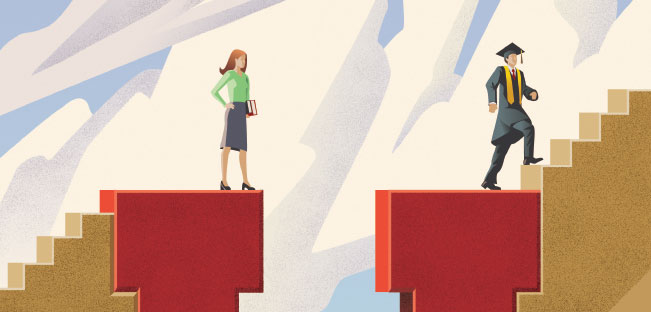 Гендерна різниця в оплаті праці
Гендерна різниця в оплаті праці жінок і чоловіків − одна з прихованих форм обмеження доступу жінок до економічних ресурсів.
Виявити гендерну різницю можна лише
приблизно, порівнявши середню заробітну плату жінок і чоловіків усередині окремої галузі. 

Найбільший розрив в оплаті праці спостерігається у таких сферах:
1) промисловість - 32%
2) фінансова діяльність - 29%
3) діяльність у сфері культури та спорту, відпочинку та розваг - 34%
4) надання комунальних та індивідуальних послуг - 30%
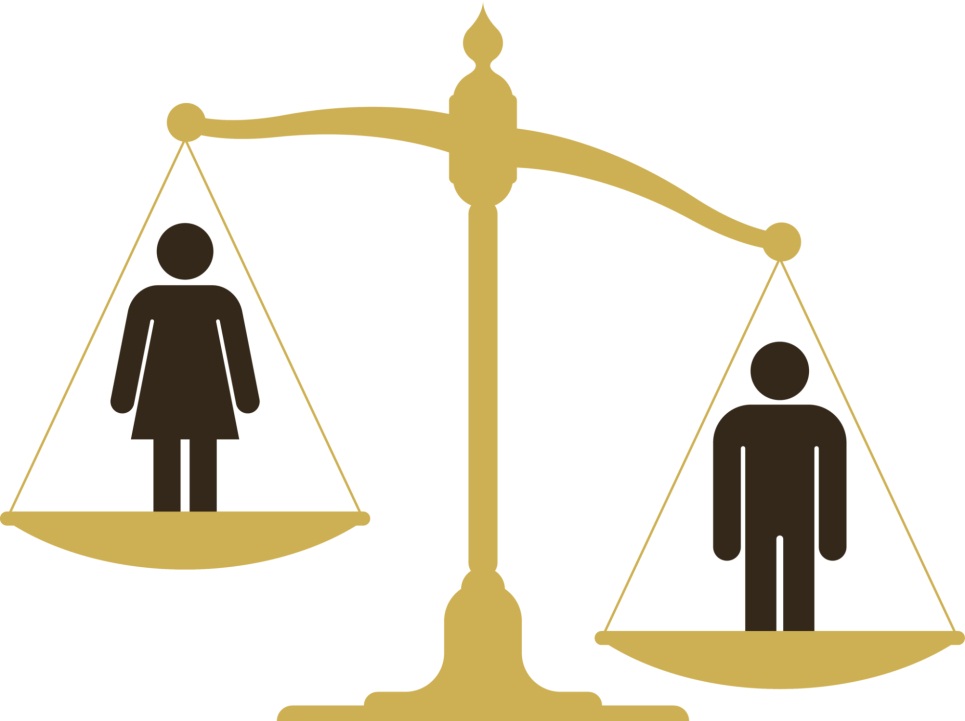 Наявність відмінності у людському капіталі між чоловіками і жінками
Причини гендерного розриву у заробітній платі
Гендерна сегрегація
Дискримінація жінок на ринку праці
Відмінності у людському капіталі між чоловіками і жінками
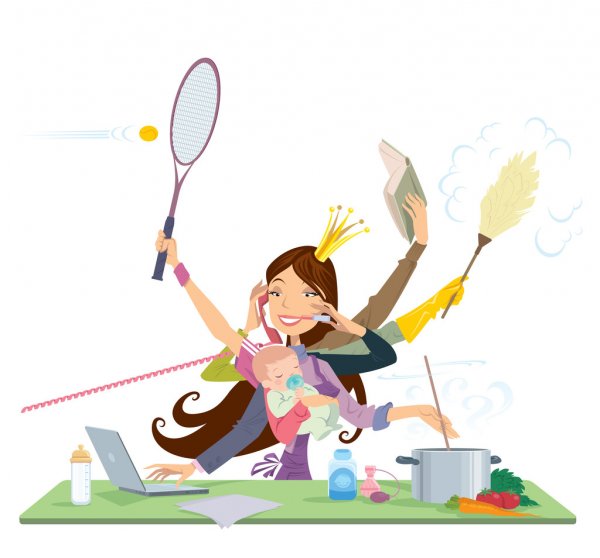 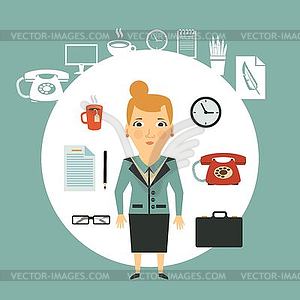 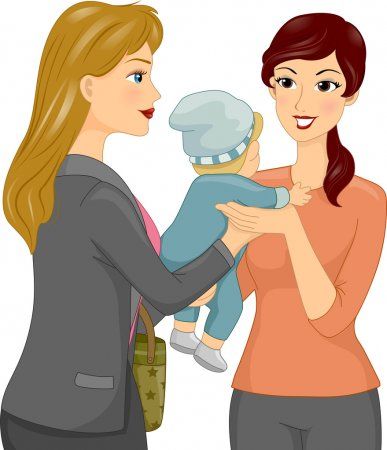 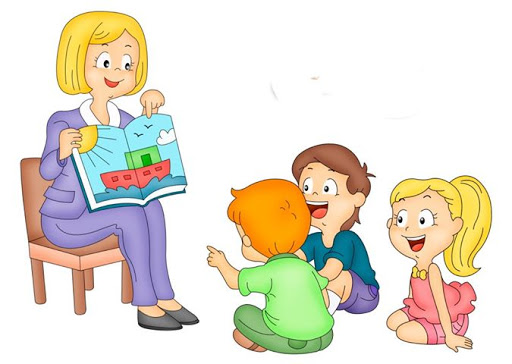 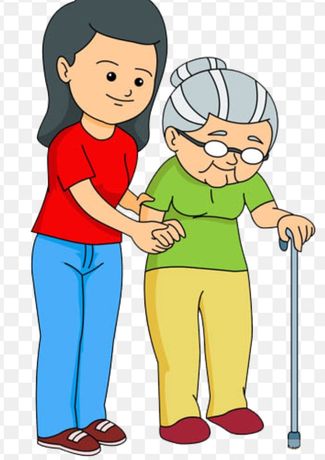 Жінки більше займаються домашнім господарством, мають коротший робочий тиждень, вимогливі до умов праці та соціального пакету, менш гнучкі до роботи в позанормований час
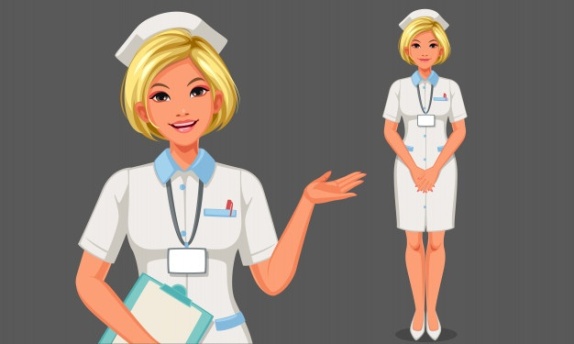 Гендерна сегрегація
Освіта. Середня зарплата – 10600 грн.
Соціальне забезпечення. Середня зарплата – 7000 грн.
Соціальна педагогіка. Середня зарплата – 5850 грн.
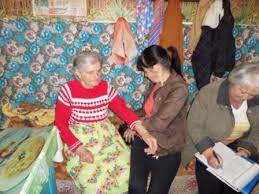 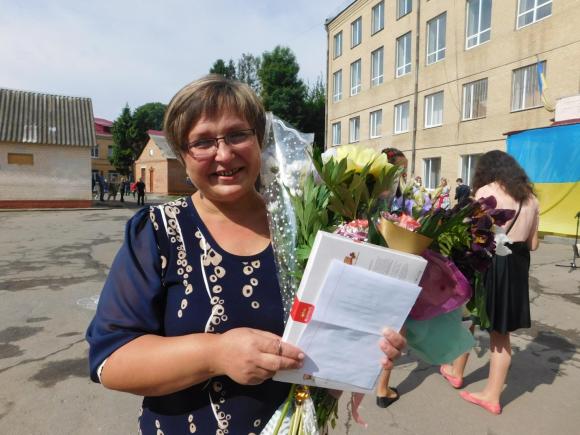 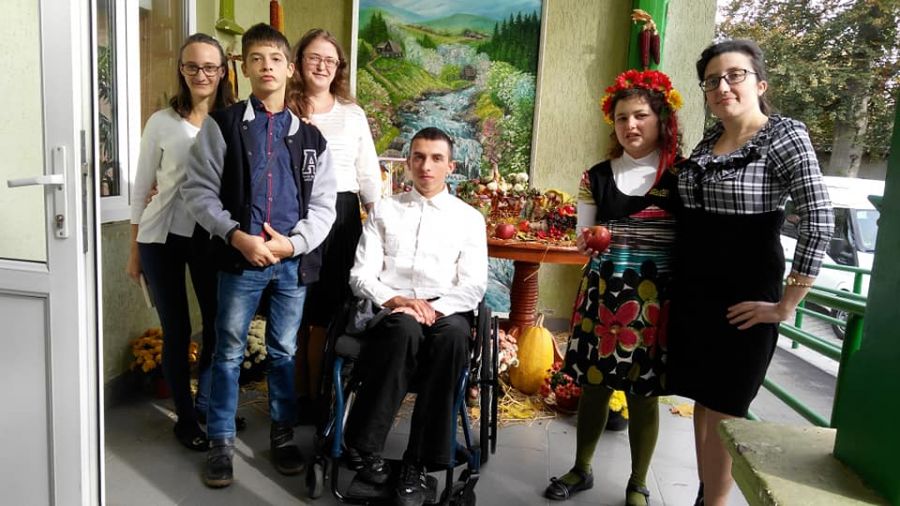 Охорона здоров’я. Середня зарплата – 9000 грн.
Комунальне обслуговування. Середня зарплата – 6500 грн.
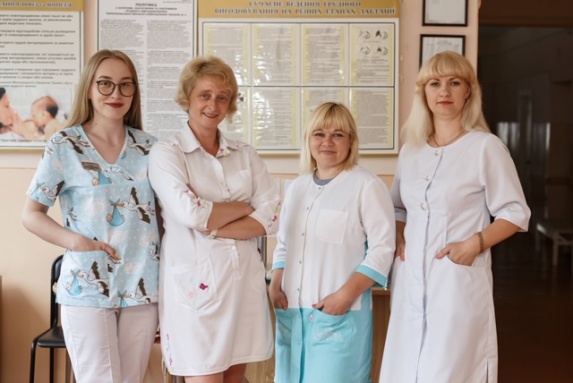 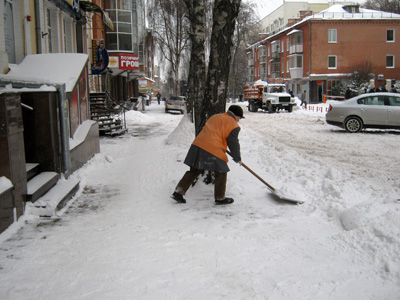 У цих сферах економіки жінки становлять 70% працюючих
Гендерна нерівність в оплаті праці за сферами діяльності
Незважаючи на законодавчо закріплену рівність в оплаті праці, жінки займають посади з більш низькою зарплатою.
Данні Держкомстату на 2021 р.:
Розмір середньомісячної заробітної плати жінок - 11558 грн., а чоловіків – понад 314203 грн. 
Середня зарплата жінок за всю історію незалежності України не перевищувала 79% зарплати чоловіків. 
У деяких галузях різниця в оплаті праці – двократна і навіть більше. 
Середня зарплата жінок, зайнятих у сфері  готельного обслуговування та харчування – 6504 грн., чоловіків – 37109 грн. 
В IT-сфері на Junior-посадах зарплати чоловіків та жінок майже не відрізняються. Але з набуттям досвіду (від 3-х років) чоловіки заробляють більше жінок (різниця сягає $600).
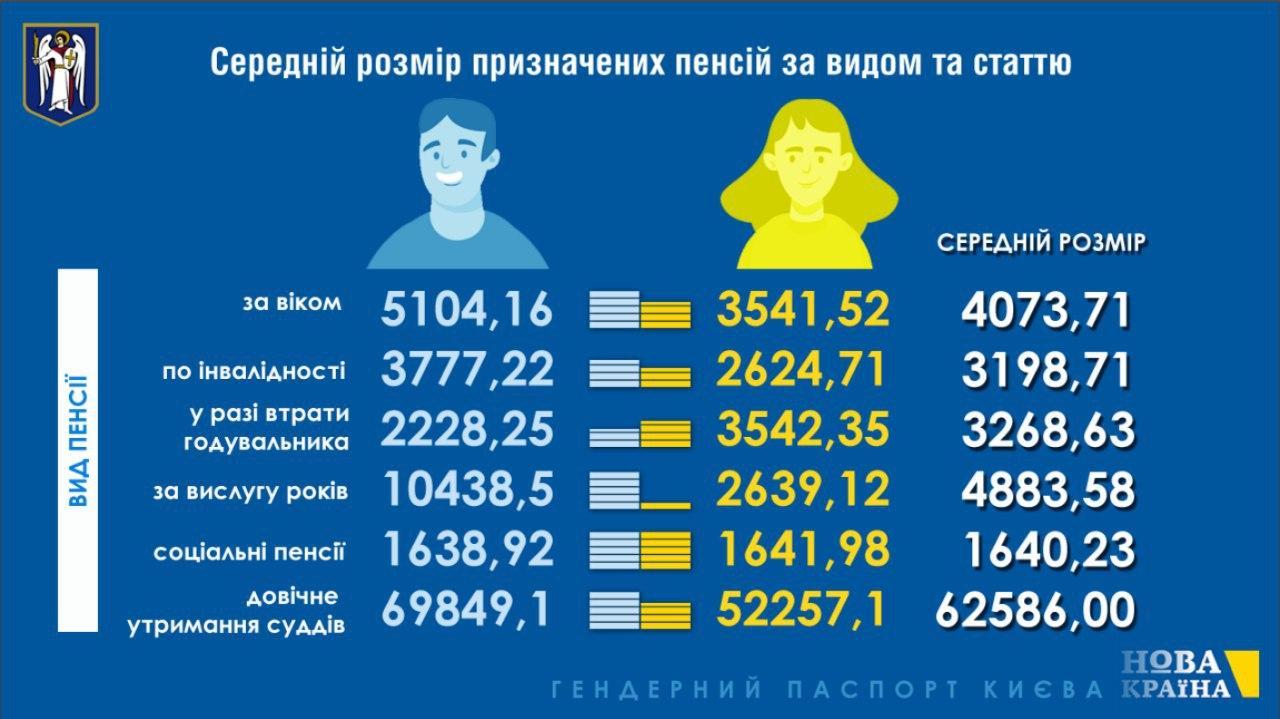 Дискримінація жінок на ринку праці
Пов’язана з обмеженням доступу до певних професій
До грудня 2017 р. діяв Перелік важких робіт та робіт із шкідливими та небезпечними умовами праці (1993), згідно з яким жінкам був заборонений доступ до 450 професій
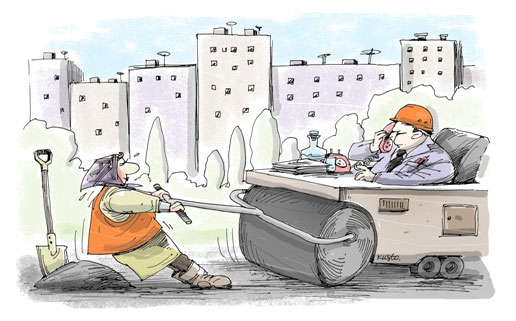 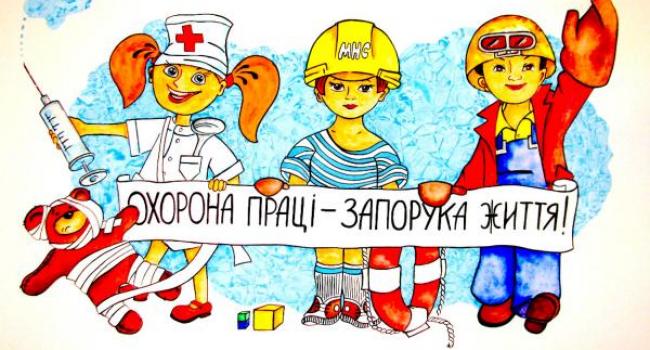 Прояви обмеження жінок на ринку праці
Статеве обмеження у здобуття професії у разі, якщо фах залежить від фізичних особливостей людини
В армії
Релігійні заклади освіти
Фізичні особливості не дозволяють жінкам ефективно діяти в однакових умовах з чоловіками. Створення особливих умов для жінок у певних військових частинах удорожчюють службу. Невелики відсоток жінок залишається служити у запасі.
Силові структури, рятувальники
У традиційних для України конфесіях духовною особою може бути тільки чоловік.
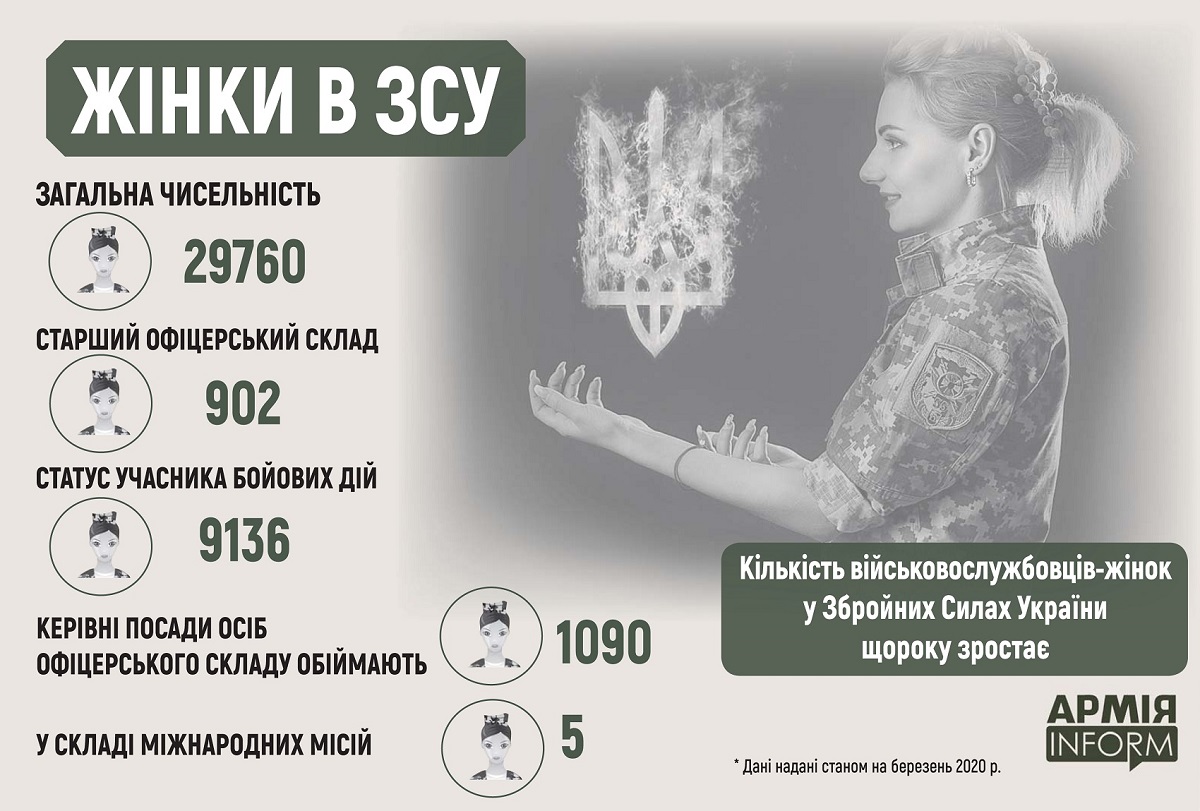 Державний захист жінок на ринку праці в різних країнах:
У всіх європейських країнах роботодавці дають змогу поєднувати материнство і роботу. 

Так, у Бельгії мати може перейти на 4-денний робочий графік, маючи  дитину віком до 4-х років.

У Нідерландах робочий тиждень для жінки з маленькою дитиною складає лише 36 годин, а у Франції робочий тиждень скорочується до 35 годин. 

У Швеції  ще з 1974 р. кожний з батьків може взяти відпустку за доглядом за дитиною на термін у 240 днів, при цьому оплачується ця відпустка на 80%.

В українському Кодексі законів про працю ст. 176 забороняє залучати до робіт у вихідні дні або відправляти у відрядження жінок, що мають дітей віком до трьох років. Діє також Закон України «Про забезпечення рівних прав та можливостей жінок і чоловіків».
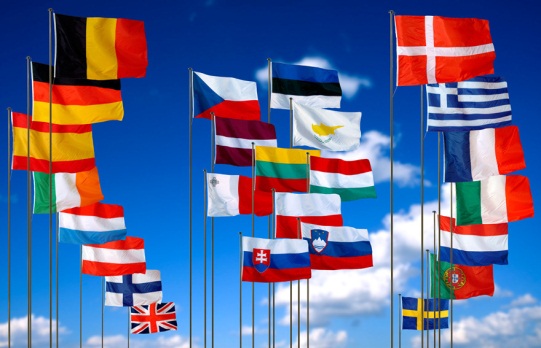 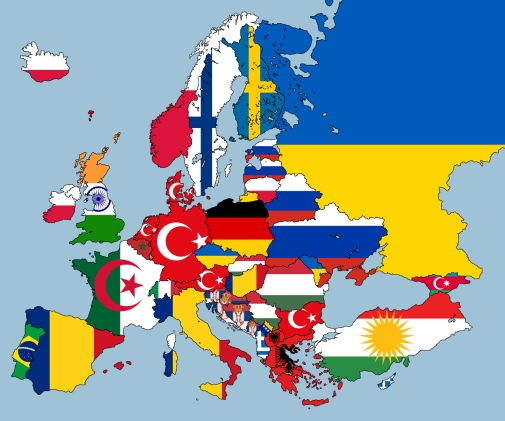 «Подвійне навантаження на жінок» - це:
одночасне виконання жінкою продуктивної і репродуктивної роботи.
«Продуктивна робота»: праця, яка оцінюється матеріальною винагородою і вважається корисною для суспільства, тобто фахова робота жінки. 

«Репродуктивна робота»: праця, пов’язана з відтворенням суспільства і доглядом за дітьми, за іншими членами родини, підтримкою функціонування домогосподарства (приготування їжі, миття посуду, прибирання помешкання).
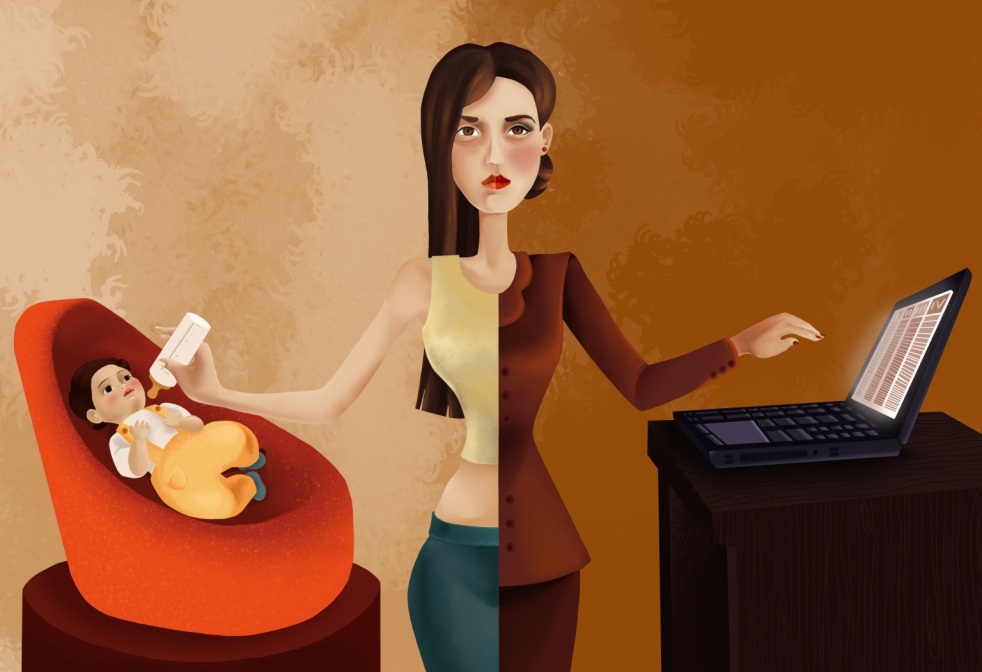 Час як ресурс
Порівняльні міжнародні дослідження
встановили, що в 29 країнах − членах–учасниках Організації економічної співпраці і розвитку − міське населення витрачає на “роботу після роботи”,  в середньому 3,5 години на добу, а в Україні це 4,5 години на добу.
«Робота після роботи» - справи, пов’язані із:
приготуванням їжі, закупівлею про-
дуктів та споживчих товарів, пранням
та ремонтом одягу, прибиранням по-
мешкань, доглядом за дітьми, людьми
похилого віку, хворими, а у селі та маленьких містечках −
це також робота на присадибній ділянці та догляд за домашньою худобою.
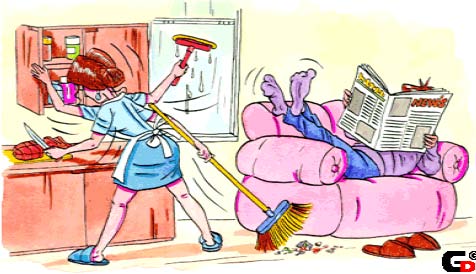 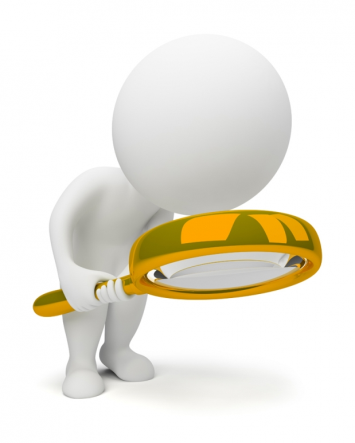 Цікаво, що:
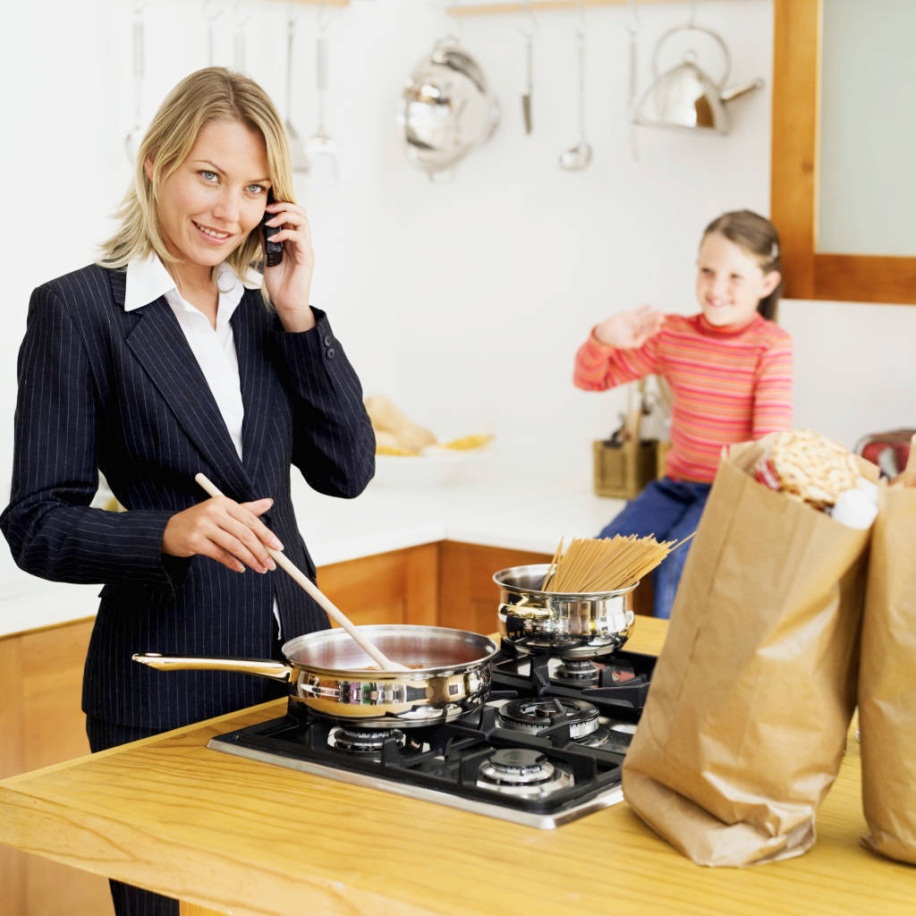 На сьогодні не виявлено жодної країни, де б чоловіки в середньому витрачали більше часу на щоденну працю удома, у порівнянні з жінками.
А якби хатня робота оплачувалась?
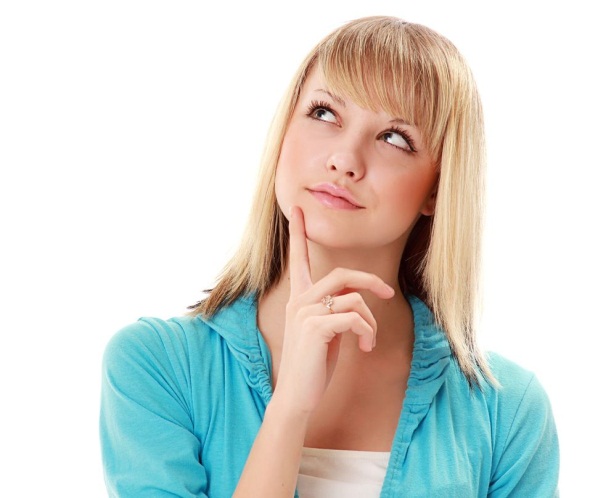 жінки виконують неоплачувану роботу від 2 до 10 разів частіше, ніж чоловіки. Ця робота щорічно оцінюється в 10 трильйонів доларів США для світової економіки. У той же час неоплачувана робота по дому не визнається та її внесок в економіку не враховується.
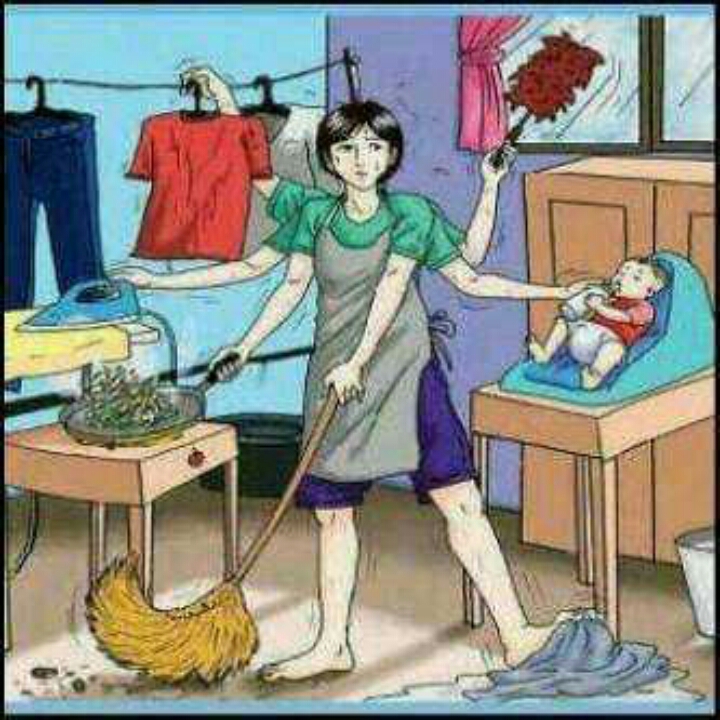 В середньому українські жінки витрачають на домашню працю близько 43 год. на тиждень.

З 01.01.2022 по 30.09.2022 р. мінімальна погодинна оплата праці становить 39,26 грн., понаднормові години оплачуються у подвійному розмірі.

Зарплата “господині” становить зараз 7223,12 грн.
Висновки:
В сучасному світі спостерігається нерівність в оплаті праці жінок і чоловіків. Різниця  в оплаті праці складає приблизно 22%. Найбільший розрив в оплаті спостерігається в промисловості.

Характерна для суспільства і «гендерна сегрегація», тобто чіткий розподіл чоловіків і жінок між різними сферами трудової діяльності, що в більшості випадків призводить до великої різниці в розмірах заробітку представників обох статей.

Окремою проблемою є нестача часу у жінки для себе, оскільки вона на відміну від чоловіка змушена виконувати  хатню роботу, що є репродуктивною і неоплачуваною працею.
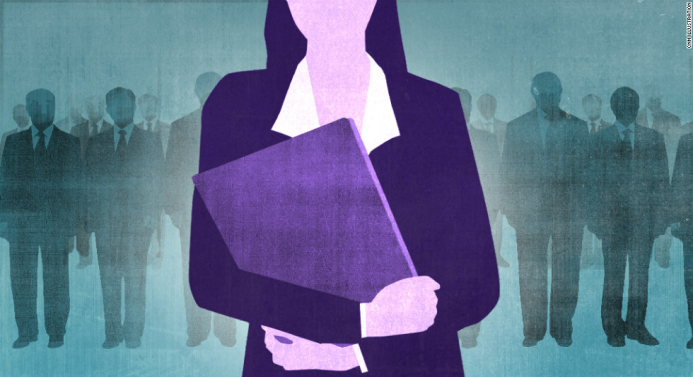 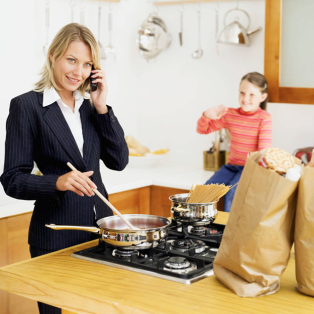 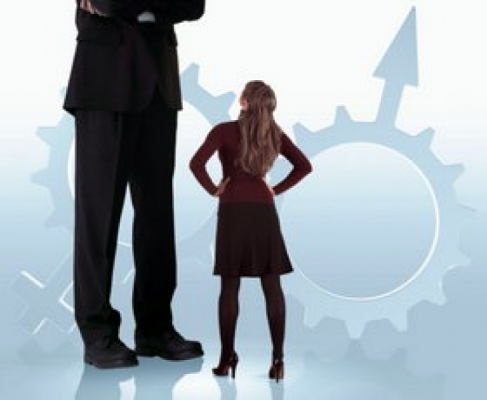